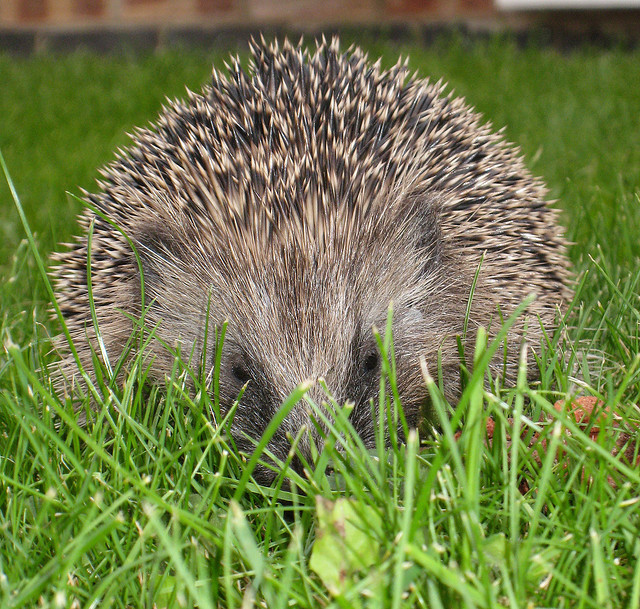 Uneven language proficiency: How spiky can a spiky profile be?
Karen Smith
Lecturer EAP/Study Skills
University of Central Lancashire, Preston
[Speaker Notes: Saturday 8th April  
Centre for English Language and Foundation Studies (Room 5.21) | Richmond Building | University of Bristol | 105 Queen's Road | Bristol BS8 1LN

LENGTH OF SESSION  30 minutes (20-25 minutes talking)TIME:                                     10:10 - 10:40ROOM:                                  Winston 208AUDIENCE CAPACITY:        40Bring own clicker
After this session the participants will begin to reflect on the connections (or why the lack of) between the skills and how a better understanding of these will inform EAP practice.

Language proficiency is assessed across the 4 skills, and the term ‘spiky- profile’ often used to describe uneven performance in one or more of these skills.  Using test data from the Test of English Language Level, designed by the University of Central Lancashire’s examinations project, such ‘spiky profiles’ have been investigated.

My research was originally inspired by my day-to-day experiences of working with both international students and native speakers of English, while teaching on UCLan’s TESOL degrees as well as working as a tutor in the University’s academic support project.  Very often there is a disparity between students’ speaking and writing skills, the so-called ‘spiky profile’.  I began to wonder why this is so, whether these skills are connected, and whether a better understanding of the connections could inform EAP teaching practice, particularly in the development of writing skills.  I teamed up with UCLan’s Examinations Project as they had a large dataset of students’ performance across the skills areas and access to the international intake of students.  This paper reports on the findings so far from a fine-grained analysis of speaking and writing scores.]
Overview
Research questions:

What is the shape of uneven proficiency in EAP candidates across the 4 skills?

Are there correlations between the skills?

What are ‘spiky profiles’ and how ‘spiky’ can they get?
[Speaker Notes: I’m interested in why competence is typically unbalanced.  I will use the term ‘spiky- profile’ to refer to when a learner performs erratically in these skill areas. 

My work at UCLan –I provide academic support for ALL students (UG and PG, home and international).
I see an awful lot of students’ writing and I often interact with these students on a 1-to-1 basis, therefore I find out how well they can express themselves orally too.  I became interested in the ‘dis-connect’ between competence in the 2 productive modes:
The case of the student who could barely speak to me but produced seemingly fluent writing (suspicion of cheating)
Cases of international students gaining entry on IELTS scores- but unable to produce good essays

So often this is passed off as simply a ‘spiky profile’ but I want to explore whether there are certain shapes (or patterns) to profiles, so I decided to have a look at the test data from UCLan’s English language testing project.

if there are patterns in students’ skills profiles, what does that tell us?
Do we need to change the balance of skills teaching?
Can we use a profile to predict competence in writing and speaking? 
Can we more easily identify forms of academic dishonesty?]
‘spikiness’
Should we expect big score differences across the skills?
How much variation is possible or natural?
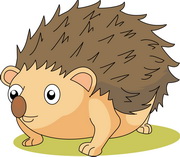 Should we expect some skills to be always stronger than others?
Does variation matter?
[Speaker Notes: In order to admit learners to courses and plan learning, we routinely assess learners’ competence in the ‘four’ skills
e.g. CEFR refers to competences in the 4 skills & Cambridge English 4 papers, likewise UCLan testing project tests: Listening, Speaking, Reading, Writing
Equally weighted= similar pattern of proficiency in each skill area?

Should we expect a wide variation in the marks?  Yes, because learners might have developed a mixed proficiency perhaps due to the nature of their previous exposure to English, or their motivation/purposes for learning English. 

We talk easily of learners having ‘spiky profiles’, but perhaps without a precise understanding of the nature of the discrepancy between their skills and its importance. 

Listening & Speaking are natural skills that almost everyone develops with success at least in L1, and frequently too in other languages- natural opportunity to practice from birth- all you need is normal brain, ear and mouth function.
Reading & Writing are not a naturally acquired skills, must be practised and learned through experience, culturally transmitted
Writing is commonly perceived as the ‘hardest skill’
Literate skills are a continuum of activities that range from the more mechanical or formal aspects of "writing down" on the one end, to the more complex act of composing on the other end (Omaggio Hadley, 1993) 

Further notes: FCE/CAE Reading and Use of English: 1 hour 30 minutes (a variety of texts) 
Writing: 1 hour 30 minutes (produce two different pieces of writing, including an essay) 
Listening: 40 minutes (a range of spoken materials)
Speaking: 15 minutes (communicate in a real-life context)
The Reading and Use of English paper is worth 40% of the marks, and each of the other papers is worth 20%.]
Are the 4 skills connected?
In L1 listening and speaking develop together
Then ‘literate’ skills grow from speaking & listening
Writing skills grow from speaking & listening (Berninger & Abbot,2010)
The same brain mechanism is used for syntactic encoding in speaking and writing (Cleland & Pickering, 2006)
Speaking does not always precede writing in L2
Individual differences have an impact: modality strength, preference, cognitive style, affective factors (Weissberg, 2006; Kormos & Trebits 2012; Baba,Takemoto & Yokochi 2013)
[Speaker Notes: In L1 writing proficiency develops on the basis of speaking, reading  there’s a strong connection
Limited research for L2 adults (Belcher & Hirvela,2008)
Speaking/writing relationship in L2 adults more complex

L2 adults 2 points to make: 
unlike L1, speaking does not always precede writing- already have access to competences built up in L1 literacy (Weissberg 2000) in a small study of 5 Spanish adults learners found that writing was preferred mode for trying out new structures and more accurate (more planning time)
Weissberg thinks it is possible to be strong in written prof, without the speech
Wide inter- individual variability in the development of the 2 modalities (Weissberg,2006) i.e. learners’ modality preference/ strength and cognitive style may affect oral and writing performance

Kormos & Trebits (2012) individual differences influence task performance: anxiety, working memory capacity, aptitude
Looked at 44 EFL Hungarian learners
Wider variety of vocab in writing than in speech and more accurate
Syntactic complexity was same in speech and writing (similar to Gronfeldt (2008) findings but contradictory of Kuiken & Vedder (2011))

Baba, Takemoto and Yokochi asked the question does modality preference affect performance?
26 sts female 18-22 70% prefer writing to speaking, 50% performed equally well]
UCLan’s TELL
Speaking
11 mins (B2)  13 mins (C1)
3 parts: intro, interactive discussion, responding to questions
Grammar, vocab, pronunciation, discourse management, interactive ability
30 marks (5 bands)
Listening (30 mins) 3 different audio recordings, diff types of interaction: informal, semi-formal and formal
20 marks
Reading (55 mins) range of texts, diff. skills tested
30 marks
Writing (45 mins) essay writing task of 180-200 words (B2) 250-280 (C1)
20 marks (10 bands)
Listening & reading marked optically
Min 20% of all scripts 2nd marked
[Speaker Notes: 4 papers equally weighted
B2 independent users :  able to comprehend ‘complex text’, ‘can produce clear, detailed text’ and ‘can interact with a degree of fluency’ and ‘explain a viewpoint’
C1 proficient users : comprehend ‘a wide range of demanding, longer clauses’, ’can produce clear, well-structured, detailed text’ and ‘can express ideas fluently and spontaneously’, (see the Common Reference Levels for more detail).

The test takes 2 hours 10 minutes.  The listening, reading and writing sections are taken in the same sitting, with indicative timings: 30 minutes for listening, 55 minutes for reading and 45 minutes for writing.

Essay task aimed at an academic audience, but not requiring specialist knowledge

both levels the speaking test comprises three parts: an introductory chat, then an interactive discussion, finishing with each candidate responding to questions.  The Interlocutor gives a global mark, while the Assessor marks following detailed criteria for grammar, vocabulary use, pronunciation, discourse management, and interactive ability. 

Penalties for papers under the word count and task completion.  Standardisation aims at only 0.5-1 largest gaps = 5-10% discrepancy
2 examiners interlocutor and assessor + 2 candidates.  Interlocutor gives a global mark.  Must not mark candidates that they know

Candidates can fail a component of the exam, but still pass on an aggregated mark- but it depends what it is being used for]
Exam Data from the TELL
B2 & C1 levels under investigation

December 2016 sittings in 4 centres: Preston, Sunderland, Hull & Coventry 

542 B2 candidates’ l/r/w/s scores compared
56 C1 candidates’ l/r/w/s scores compared

Mixed nationalities, all adults, 21-25 years old
[Speaker Notes: UCLan’s testing project prepares and marks papers for CEG and internally
B2 37% Chinese, 14% Arabic L1 (Saudi, Qatari,Omani, Kuwait, Jordan, Bahrain)
20% unknown (110 out of 542)

C1 21% Chinese L1, 11% Nigerian, all the rest very mixed nationalities
 
Originally I looked at C1 level- my rationale was that I’m interested in communicative competence suitable for university level study (EAP/ESP contexts) I’m interested in productive skills, particularly because success at Uni is largely determined by written assessment, so I separated out the C1 speaking and writing scores for comparison.  At a higher level I expected the gap to close between speaking and writing competence (Plus it was a smaller dataset..)  

But I was surprised at what I found so I then chose to look at B2 level- larger dataset.

Further notes: C1/C2
Proficient user in the CEFR
Can understand a wide range of demanding, longer texts, and recognize implicit meaning.
Can express ideas fluently and spontaneously without much obvious searching for expressions.
Can use language flexibly and effectively for social, academic and professional purposes.
Can produce clear, well-structured, detailed text on complex subjects, showing controlled use of organizational patterns, connectors and cohesive devices.]
One-upmanship among the skills?
[Speaker Notes: Previous analysis from 2011-2014:  writing better than speaking 1.4% at B2 but the exam candidates were young Greeks avg. (1.3% C1)

This is my counter-argument to colleagues who can cite anecdotal examples of students who are better at writing than speaking
Writing performance is very rarely better than speaking according to this data
Which makes me wonder about ‘expert’ writing coming from poor speakers, but I need to look at a wider range of learners to gather evidence

The pattern is replicated across the levels

No profile is balanced]
Spearman’s rho correlation of each skill with overall score
[Speaker Notes: All results sig at 0.01
At B2 reading is most strongly correlated with the overall score, writing the least
Reading is also strongly correlated at C1, but interestingly so is writing- but this is a much smaller sample- will check this again with more data]
December 2016 Skills’ correlations at B2 & C1
[Speaker Notes: Found that the % scores not normally distributed, but the skills gaps were apart from LW
Therefore compared the Spearman rank correlation values: B2 vs. C1, but also ran Pearson because of the large sample size at B2

Cohen 1988 L,M,S categories all large
Coefficient of determination = r2/100 
At B2 all 4 skills are strongly correlated
L&R e.g. receptive skills- most (49%)
W&R e.g. literate skills- most (43%)      At C1 only W&R most (58%)
S&W e.g. productive skills- the least (27%) At C1, S&W (15%)]
Quartiles of the overall score at B2
[Speaker Notes: Data set split into quartiles by overall score
Obviously mean scores in each quartile reflect relative proficiency
Speaking has overall highest mean score- writing the lowest
biggest gaps are SW in all quartiles- the speaking pulling the scores up or writing dragging down
What’s interesting is the SW, LW & RW gaps are biggest here in the best candidates!
But notice the SR gap in the weakest as well as SW gap- literate skills dragging down score]
A closer look at Writing vs. Speaking at B2
[Speaker Notes: Weak at speaking= weak at writing
Spikiness increases a lot with proficiency in speaking
Spikiness decreases a lot with proficiency in writing
Top quartile speaking = upper quartile writing
Top quartile writing = top/upper quartile speaking
Gaps are typically a whole quartile, except with the very best writers.]
A closer look at Reading vs. Listening
[Speaker Notes: More muted effect
Spikiness increases a little with proficiency in listening
Spikiness decreases a little with proficiency in reading (Spikiness decreases with proficiency in writing)
Top quartile speaking = upper quartile writing
Top quartile writing = top/upper quartile speaking
Gaps are typically a half quartile, except with the very best readers.]
The picture so far…
What are the parameters of uneven proficiency across the 4 skills?
Speaking appears to be the strongest, even in the weakest candidates
Writing is the weakest link for all (no surprise there!)
Writing is very rarely better than speaking (2.4% of candidates)
Reading also lets down the weakest
Top quartile writing scores show smallest gap with speaking
Are there correlations between the skills?
receptive skills (R&L) are the most correlated at B2, not C1
literate skills (R&W) also strongly correlated, more at C1
Despite both being productive, Speaking & Writing are least correlated
[Speaker Notes: a pattern is emerging, similar to L1 pattern, but now need to look at individuals
Need to check stats for each centre
Look at March data and compare to see if these patterns are replicated across sittings of the test.

Need to work out how many candidates have a balanced profile
See if there are patterns to weak candidates/strong candidates

So what are the connections (or why the lack of) between the skills and how a better understanding of these will inform EAP practice.

Is it down to practice?  We only become proficient in skills we have to practise regularly.  
Is the teaching giving enough practice?  
Is more practice needed in some skills versus others?  
Is practice happening in class or outside?  
Is the right practice being given?  Is there too much emphasis on building declarative knowledge at the expense of skills (know how) and pragmatic competence?
How writing is taught needs to be re-appraised, because these are less-skilled ‘knowledge tellers’ who have never had the opportunity to engage in more knowledge-transforming tasks in their L1.

Writing maturity: Bereiter and Scardamalia’s (1987) concept of knowledge telling vs. knowledge transforming ‘unskilled’ to ‘skilled’ writer status 
characterises the difference between levels of proficiency: texts involving argument at the higher levels of knowledge transformation, and  narrative or instructional texts at the knowledge telling  lower levels
Is it just the writing maturity of the candidates? Or does the writing maturity of the teachers matter too?
 the speaking being marked too high?  Is it intrinsically harder to assess a spoken text than a written one so that assessment of the written mode is typically more severe?
Formulating new ideas can be difficult because it involves transforming or reworking information, which is much more complex than writing as telling. AND requires a fuller command of the language.   The line between thinking and writing becomes blurred- can learners ‘think’ in the L2?


Affective and sociolinguistic factors
Reflect on whether a change of emphasis/priorities is needed  Does the educational culture, e.g. grammar translation vs. communicative teaching have a knock on effect in the priorities in the minds of teachers and learners alike?  E.g. A focus on grammar and lexis at sentence level may cause learners to have a weaker conception of ‘text’ or alternatively a mis-conception of communicative teaching may over-emphasise speaking over writing.  Writing should not be seen simply as a classroom tool for ‘recording’ purposes.
cross-cultural differences, a wide social and psychological distance between the learners and L1 culture
negative attitudes toward writing (fear of writing on the part of teachers/learners)
a lack of integrative and instrumental motivation for learning
maturity (world experience) self-confidence, Considering the maturity of learners: Instrumental or intrinsic motivation is key]
Further study in spikiness…
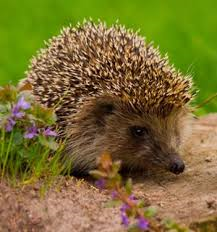 Compare with other proficiency test data

Closer inspection of the speaking and writing scores: what is going on within the scores?

Compare performance under exam conditions against relaxed conditions (affective dimension)

Explore modality preference & self-efficacy (affective/personality-related)
[Speaker Notes: Using Dornyei’s (2005) model of individual differences: cognitive, affective and personality-related
I also want to explore the possibility for detecting academic dishonesty through this. 

Are students performing less competently because of anxiety, unnatural writing conditions?  Surely this would be true too of the speaking exam?

Once a better picture is established I can tackle what can be done to even up profiles: e.g. speak 4 writing – power of oral rehearsal]
References
Baba, K., Takemoto, Y. and M. Yokochi. 2013. ‘Relationship between second language speaking and writing skills and modality preference of university EFL students’. Japanese Institutional Repositories Online. (Retrieved 14 March 2015 from http://jairo.nii.ac.jp/0263/00000548.)
Bereiter, C. & M. Scardamalia. 1987. The Psychology of Written Composition. Hillsdale, NJ: Lawrence Erlbaum Associates.
Berninger, V. W., & Abbott, R. D. 2010. ‘Listening comprehension, oral expression, reading comprehension, and written expression: Related yet unique language systems in grades 1, 3, 5, and 7’. Journal of Educational Psychology, 102/3: 635-651.
Cleland, A. and M. Pickering. 2006. ‘Do writing and speaking employ the same syntactic representations?’. Journal of Memory and Language 54: 185 – 198.
Council of Europe. 2011. Common European Framework of Reference for Languages: Learning, Teaching, Assessment. Language Policy Unit, Strasbourg.  (Retrieved 14 March 2015 from http://www.coe.int/t/dg4/linguistic/Source/Framework_EN.pdf.)
Dörnyei, Z. 2005. The Psychology of the Language Learner: Individual Differences in Second Language Acquisition. Mahwah, NJ: Lawrence Erlbaum.
Kormos, J. and A. Trebits. 2012. ‘The role of task complexity, modality and aptitude in narrative task performance’. Language Learning 62/2: 439 – 472.
Weissberg, R. 2008. ‘Critiquing the Vygotskian approach to L2 literacy’ in D. Belcher & A. Hirvela, A. (eds.). The Oral-literate Connection: Perspectives on L2 Speaking, Writing, and Other Media Interactions. Ann Arbor: University of Michigan Press.
Williams, J. 2008. ‘The speaking-writing connection in second language and academic literacy development’ in D. Belcher & A. Hirvela, A. (eds.). The Oral-literate Connection: Perspectives on L2 Speaking, Writing, and Other Media Interactions. Ann Arbor: University of Michigan Press.
[Speaker Notes: Baba, K., Takemoto, Y. and M. Yokochi. 2013. ‘Relationship between second language speaking and writing skills and modality preference of university EFL students’. Japanese Institutional Repositories Online. (Retrieved 14 March 2015 from http://jairo.nii.ac.jp/0263/00000548.)
Bereiter, C. & M. Scardamalia. 1987. The Psychology of Written Composition. Hillsdale, NJ: Lawrence Erlbaum Associates.
Cleland, A. and M. Pickering. 2006. ‘Do writing and speaking employ the same syntactic representations?’. Journal of Memory and Language 54: 185 – 198.
Council of Europe. 2011. Common European Framework of Reference for Languages: Learning, Teaching, Assessment. Language Policy Unit, Strasbourg.  (Retrieved 14 March 2015 from http://www.coe.int/t/dg4/linguistic/Source/Framework_EN.pdf.)
Dörnyei, Z. 2005. The Psychology of the Language Learner: Individual Differences in Second Language Acquisition. Mahwah, NJ: Lawrence Erlbaum.
Kormos, J. and A. Trebits. 2012. ‘The role of task complexity, modality and aptitude in narrative task performance’. Language Learning 62/2: 439 – 472.
Myles, J. 2002. ‘Second language writing and research: the writing process and error analysis in student texts’. TESL-EJ , September. (Retrieved 14 March 2015 from http://tesl-ej.org/ej22/a1.html.) 
Omaggio Hadley, A. 1993. Teaching Language in Context. Heinle & Heinle. 
Weissberg, R. 2008. ‘Critiquing the Vygotskian approach to L2 literacy’ in D. Belcher & A. Hirvela, A. (eds.). The Oral-literate Connection: Perspectives on L2 Speaking, Writing, and Other Media Interactions. Ann Arbor: University of Michigan Press.
Williams, J. 2008. ‘The speaking-writing connection in second language and academic literacy development’ in D. Belcher & A. Hirvela, A. (eds.). The Oral-literate Connection: Perspectives on L2 Speaking, Writing, and Other Media Interactions. Ann Arbor: University of Michigan Press.]